ERASMUS
DIR Massif-Central
Département de Haute-Loire 

Entretien de la RN 102 entre Coublandour et Fix-Saint-Geneys
Plan de situation RN 102
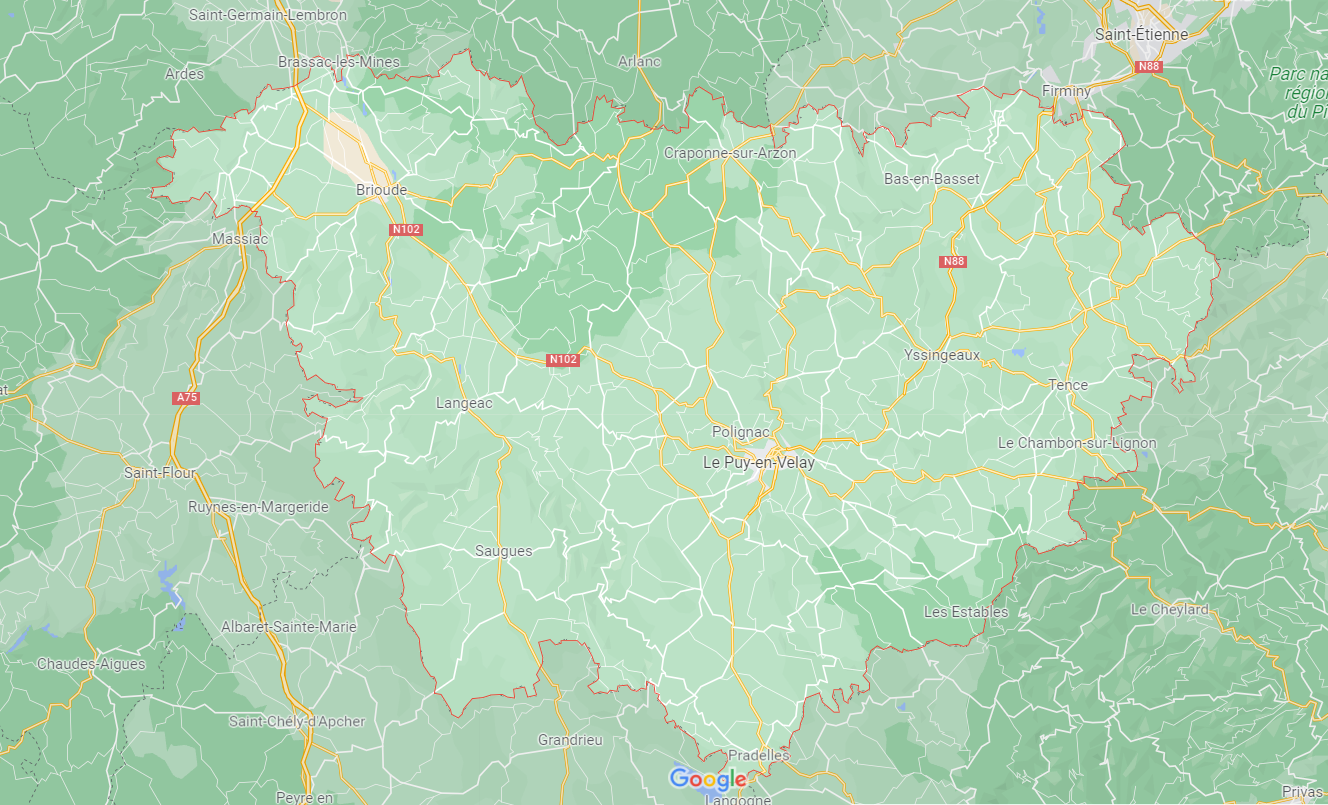 Fait partie de la Liaison A75 – Le Puy-en-Velay
Situation de l’étude
RN 102
RN 102 entre Coublandour et Fix-Saint-Geneys PR 38+859 à 44+799

Présentation de l’étude 

Images de l’itinéraire
RN 102
RN 102
RN 102  PR 38+892 Carottage C1
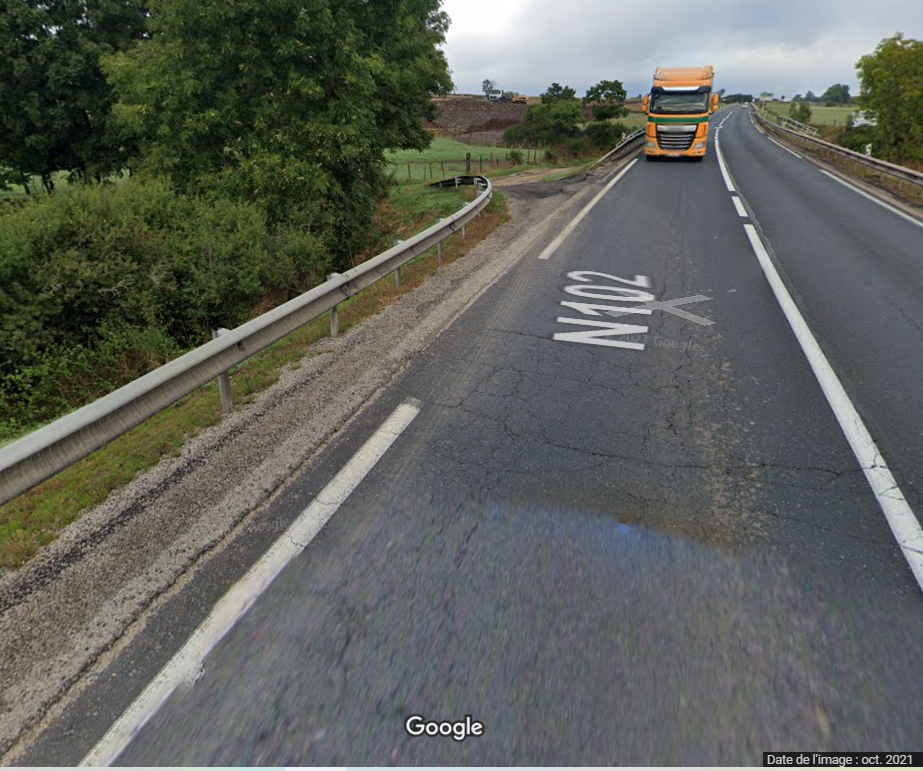 RN 102    PR 39+000
RN 102  Carottage C3
RN 102   Carottage C5
RN 102    carottage C6
RN 102
RN 102
RN 102
RN 102  Carottage C7
RN 102
RN 102
RN 102    Carottage C8
RN 102  carottage C9
RN 102  PR 40+000
RN 102
RN 102
RN 102  Carottage C11
RN 102
RN 102
RN 102
RN 102   Carottage C13
RN 102   PR 41+000
RN 102
RN 102  Carottage C15
RN 102 entre C15 et C16
RN 102  entre C15 et C16
RN 102  Carottage C16
RN 102
RN 102  -  PR 42+000
RN 102  carottage C17
RN 102
RN 102 (section à 3 voies)
RN 102
RN 102  Carottage C19
RN 102
RN 102  - PR 43+000
RN 102  Carottage C20
RN 102  - Carottage C21
RN 102  carottage C22
RN 102
RN 102  Carottage C23
RN 102 Carottage  C24
RN 102  Carottage C25
RN 102   -  PR 44+000
RN  102  -  Carottage C26
RN 102   Carottage C27
RN 102  Carottage C28
RN 102 Carottage C29
RN 102    Carottage C30
RN 102
RN 102
Historique des données
L’âge est repris à partir de cet historique, la nature des couches du carottage est comparé à ces informations
Historique des données
Historique des données
Historique des données
Historique des données
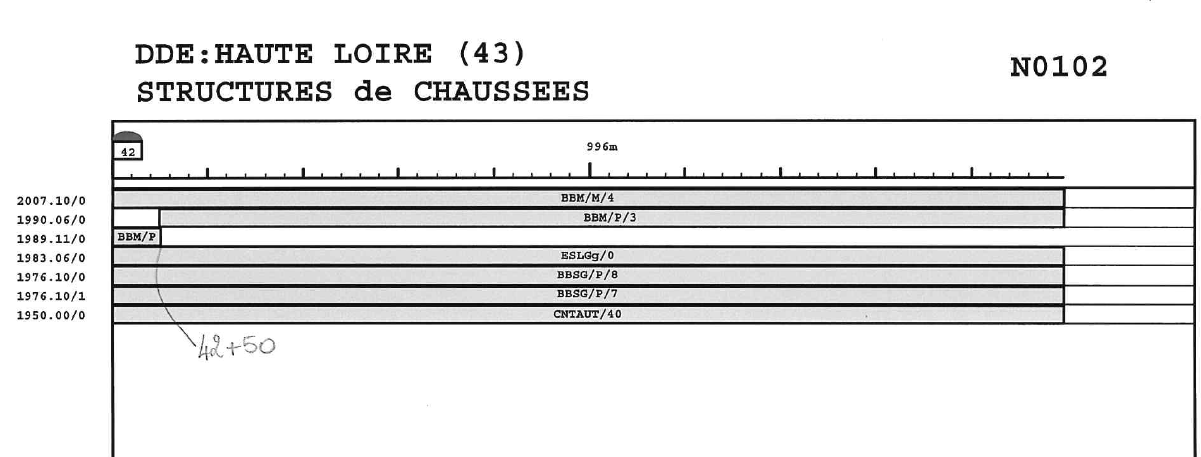 Historique des données
RN 102   trafic 2017
RN 102
Chaussée à 2 voies , une section à 3 voies : avec affectation des voies
Trafic : 9057 v/j dont 14% de PL (dans les 2 sens)
634 PL/j par sens
Largeur de 7,60m et 10,50m sur les 3 voies
Longueur de la section étudiée 5936 m
Accotements stabilisés sur environ 1,50m
La section est située à une altitude comprise entre 850 et 1050m
RN 102   investigations
Voie 2
Déflexion
Voie 1
Voie 2
Relevé de dégradations
Voie 1
Uni transversal
RN 102
RN 102
Déflexion au PR 41+400 : 75/100 pris en compte sur C16bis
Absence de dégradations
RN 102
RN 102 saisie des déflexions dans Erasmus
La saisie de la déflexion dans Erasmus correspond aux valeurs observées au droit du carottage considéré
C1
C3
C2
La déflexion
Réalisée par le Cerema
Matériel utilisé : déflectographe Lacroix 03
Température de la chaussée :
 8°C de C1 à  C15  du PR 38+859 à 41+406 
20°C de C16 à C30 du PR 41+406 à 44+799
L’étude est faite avec une température de 8°c
Si nécessaire l’étude peut être complétée en faisant 2 cas pour tenir compte de la correction effectuée par le système entre 8°c et 20°c
RN 102 saisie des dégradations
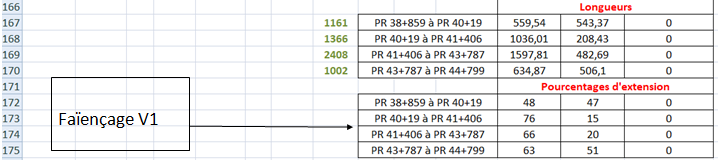 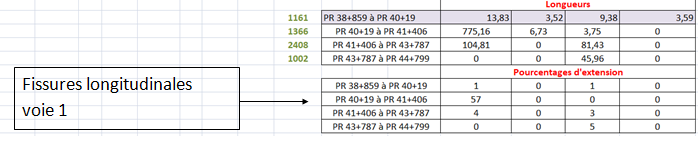 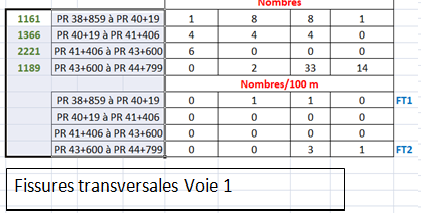 La méthode a consisté à saisir par voie, chaque type de dégradations relevées, à partir des tableaux de récapitulation des 4  zones avec le pourcentage correspondant
Les dégradations
On observe :
Faïençage généralisé en surface 
Fissuration longitudinale
Fissures transversales sur les zones en Grave pouzzolane 
Pas d’orniérage
Les revêtements ont plus de 10ans
RN 102   Saisie des carottages dans Erasmus
La couche de grave traitée est composée d’une grave pouzzolane chaux
Ce matériau n’existe pas dans la base de données Erasmus
Pour avancer dans l’étude, ce matériau a été saisi en grave laitier aux performances proches
Le Cerema a confirmé pour la GPZc :
Module :  20 000 Mpa
Il peut être envisagé de modéliser la GPZc et de rentrer ce matériau dans la base de données
RN 102 sol support
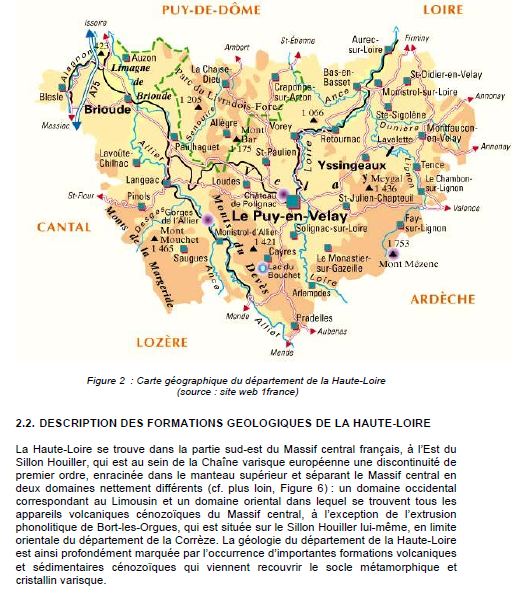 RN 102  Sol
RN 102
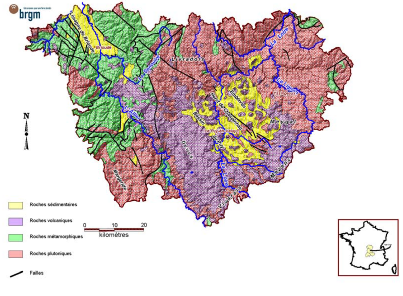 Le sol support a été considéré :  R6
RN 102
30 carottages en Ø 150
15 dans le sens +
15 dans le sens –

1 carotte n°16bis fictive a été ajoutée pour intégrer la déflexion élevée au droit du PR 41+400
RN 102 Implantation des carottages
Voie 1 sens+
Voie 2
Voie 1
RN 102 sections identifiées dans les carottages
1  - Du PR 38+859 au PR 40+019
Structure avec GPZc et BB
RN 102 sections identifiées dans les carottages
2  -  Du PR 40+019 au PR 41+300
Structure GNT + BB + EME
RN 102 sections identifiées dans les carottages
3  - Du PR 41+300 au PR 43+600
Structure GNT  + BB
RN 102 sections identifiées dans les carottages
4  - Du PR 43+600 au PR 44+799
Structure avec GPZc et BB
RN 102   Carottage C1
RN 102  diagnostic C1
Modélisation C1
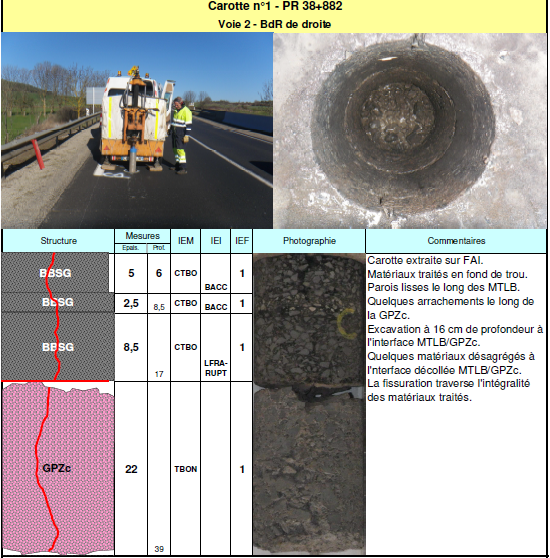 RN 102  Carottage C2
RN 102 diagnostic C2
RN 102 modélisation C2
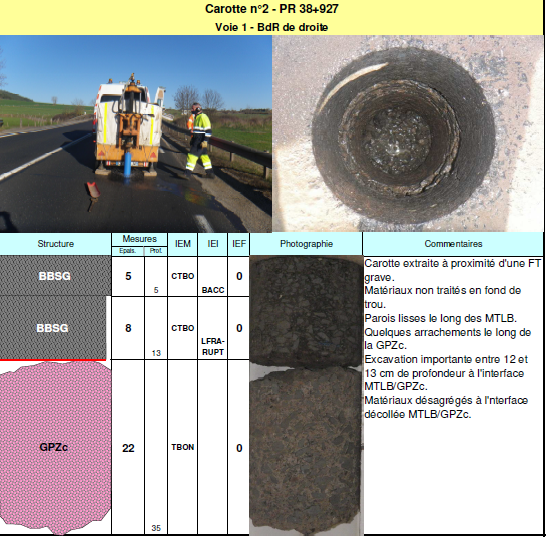 RN 102
Chaque carottage est ainsi modélisé en prenant en compte :
La nature et l’épaisseur du matériau
L’année de mise en œuvre de la couche
L’état du matériau décrit par l’opérateur 
La qualité des interfaces
RN 102
Recherche de solutions conformes au cahier des charges
Durée de vie calculée > 20 ans
Remise à niveau en matériaux bitumineux 
Seuil actuel à maintenir 
Couche de roulement en BBSG (6cm)
RN 102   Solutions zone 1
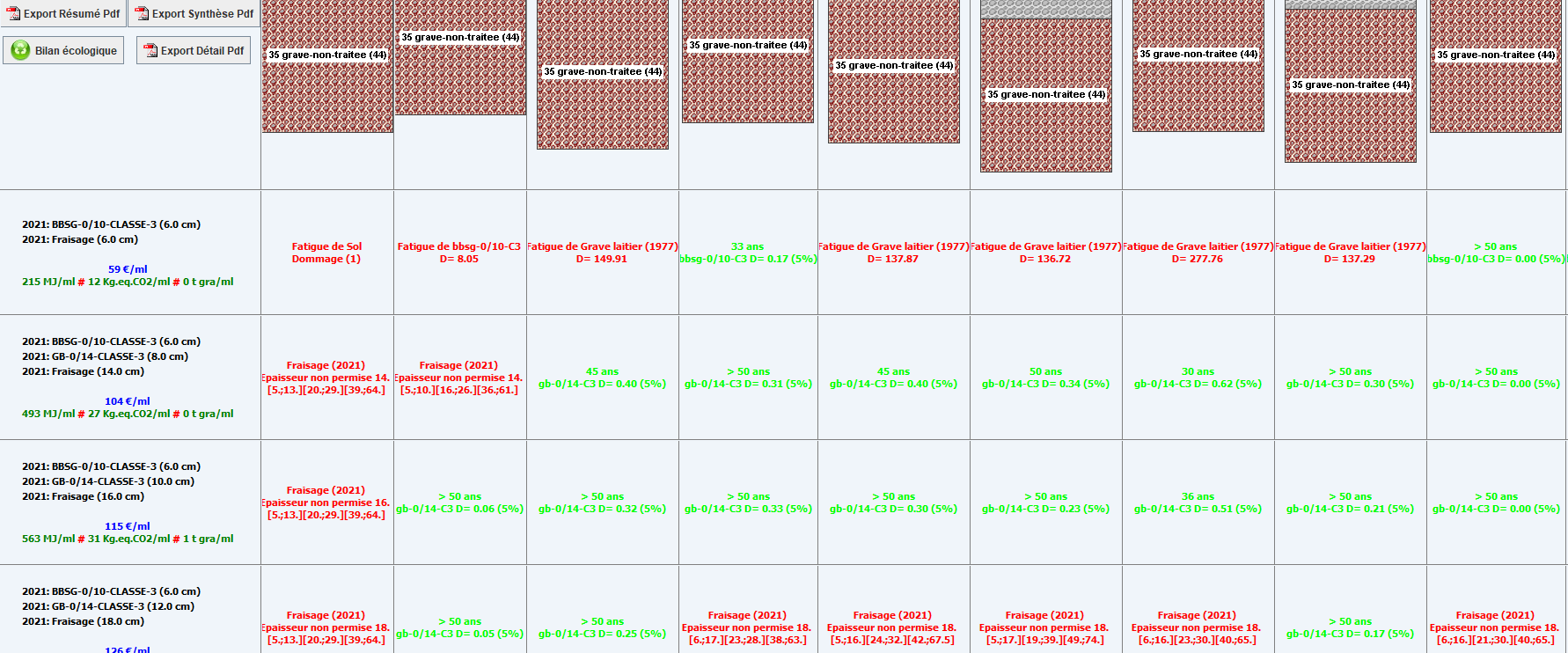 C1 à C9 du PR 38+859 au PR 40+019
RN 102   zone 2 en GNT +EME
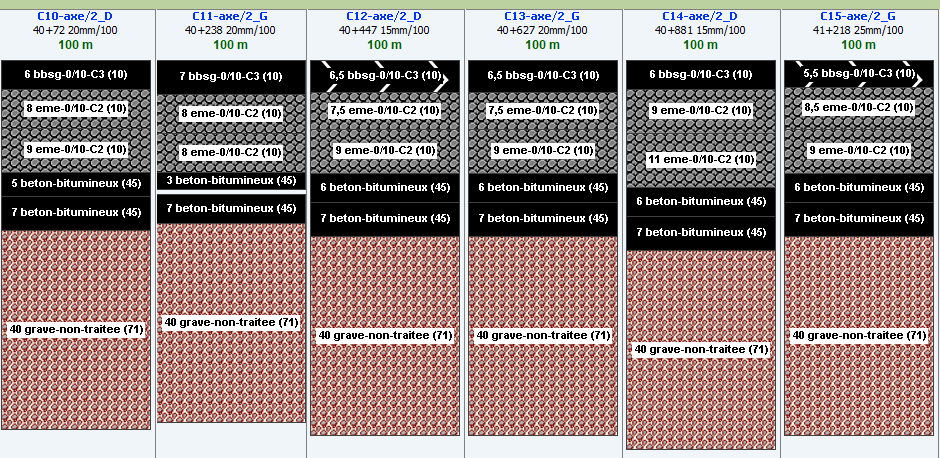 C10 à C15
   PR 40+019   au                PR 41+300
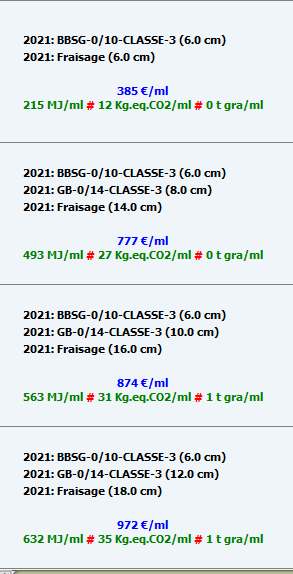 RN 102  zone 3 en BB
C16 à C21

  PR 41+300 au       PR 43+600
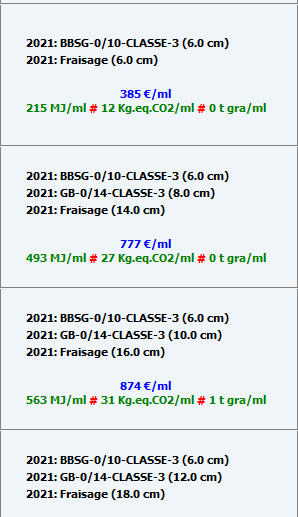 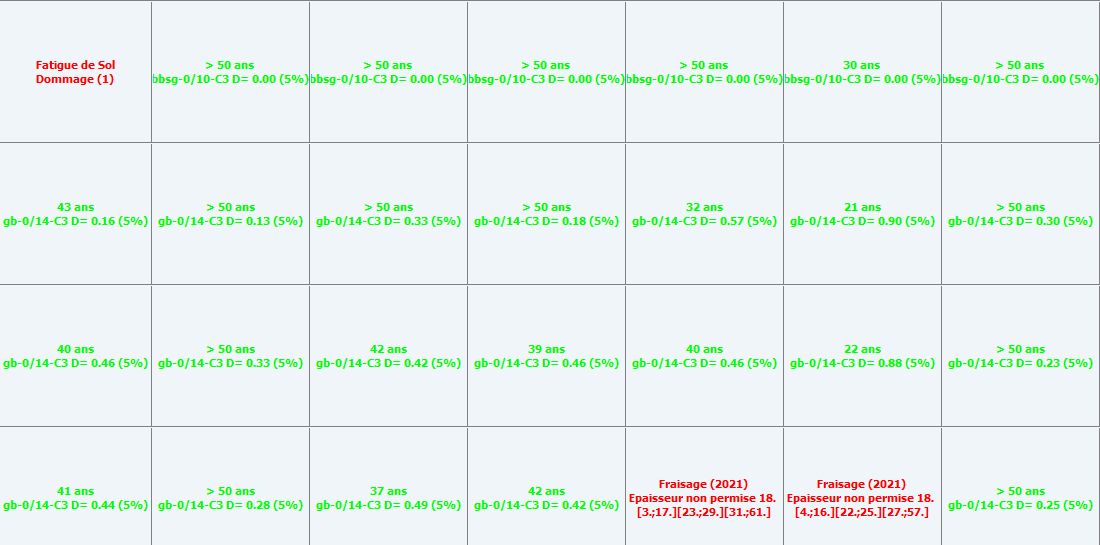 RN 102  zone 4 en GPZc
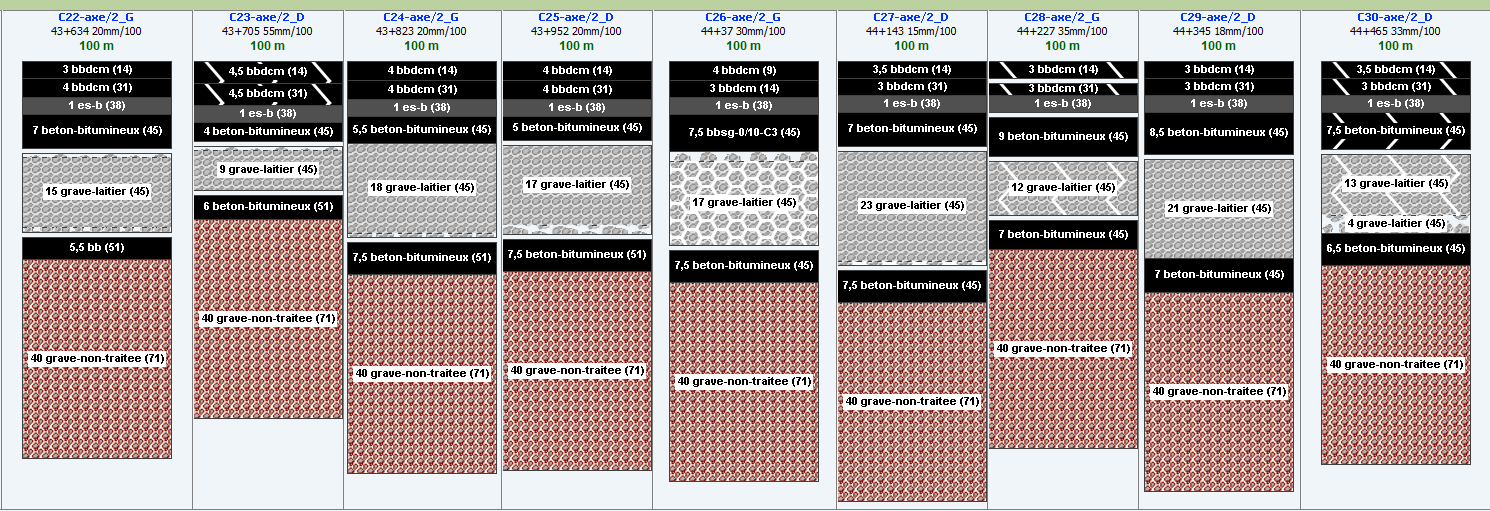 C22
à C30 
  PR 43+600 à PR 44+799
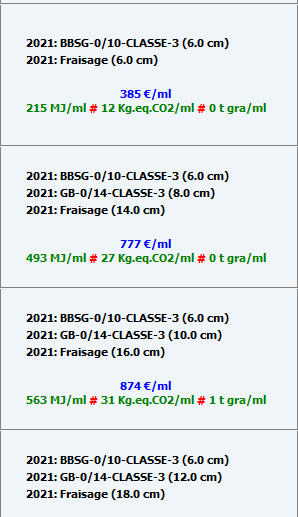 Conclusions
La qualité des données collectées a été essentielle dans cette étude
Les solutions de conception proposées sont encadrées en rouge sur les quatre zones
L’étude permet d’avoir un dialogue constructif avec le maître d’œuvre en fonction de sa stratégie sur cet itinéraire et ainsi de choisir la solution appropriée